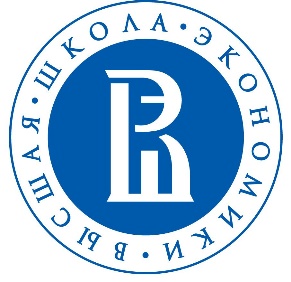 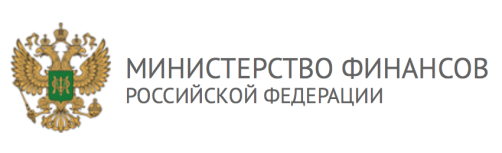 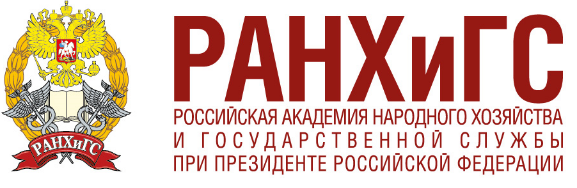 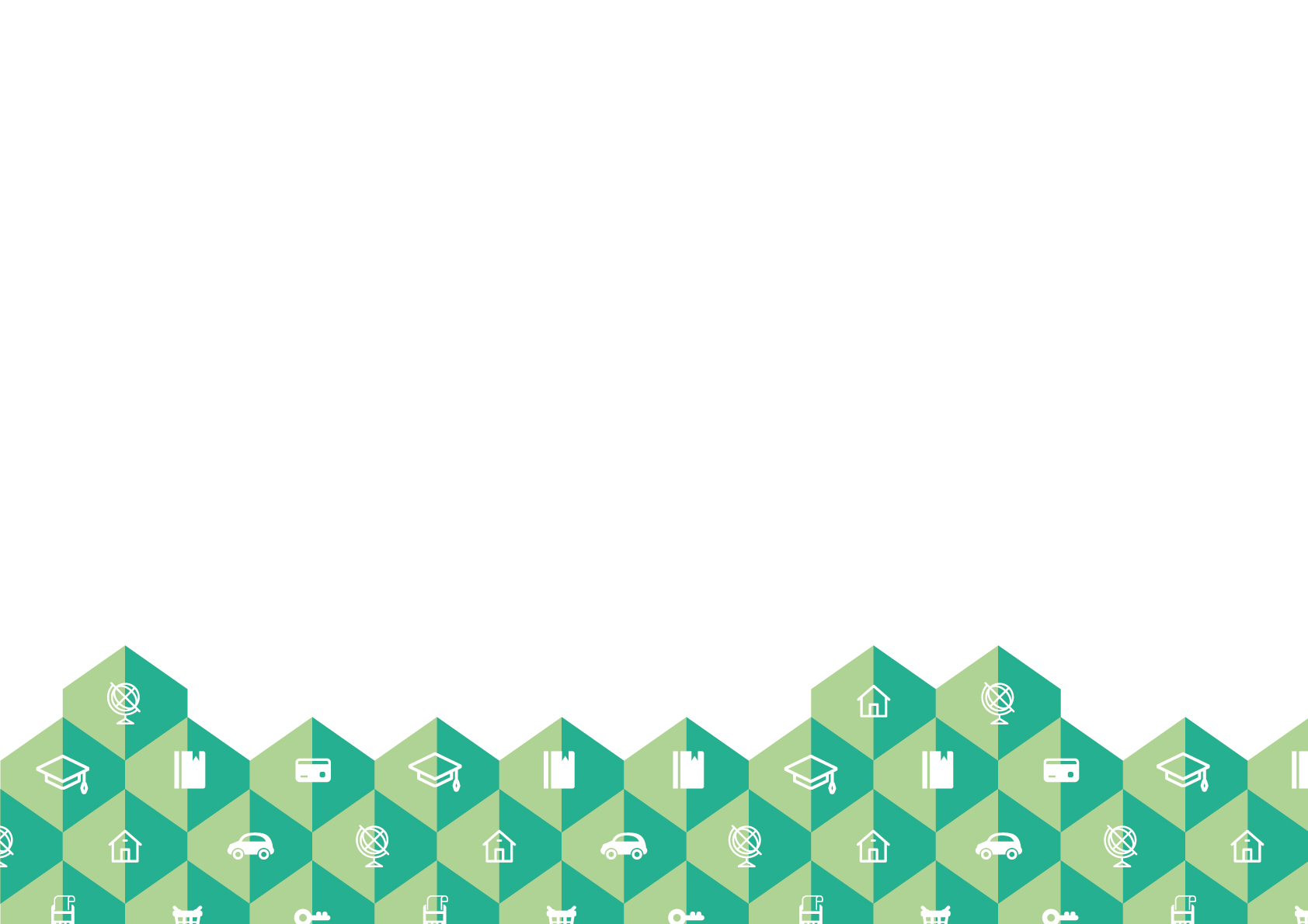 ПРОЕКТ 
МИНФИНА РОССИИ И ВСЕМИРНОГО БАНКА 
«СОДЕЙСТВИЕ ПОВЫШЕНИЮ УРОВНЯ ФИНАНСОВОЙ ГРАМОТНОСТИ НАСЕЛЕНИЯ И РАЗВИТИЮ ФИНАНСОВОГО ОБРАЗОВАНИЯ В РОССИЙСКОЙ ФЕДЕРАЦИИ»
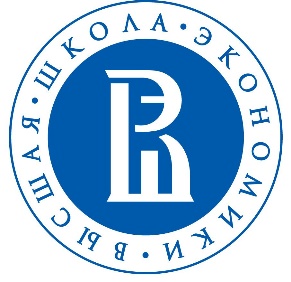 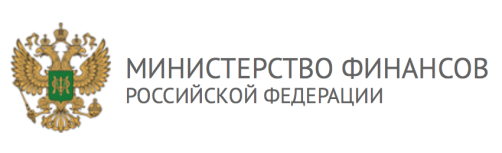 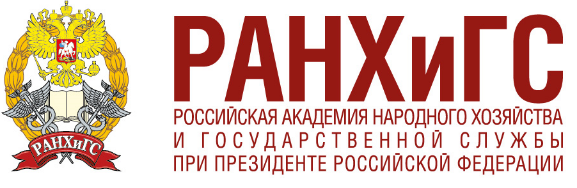 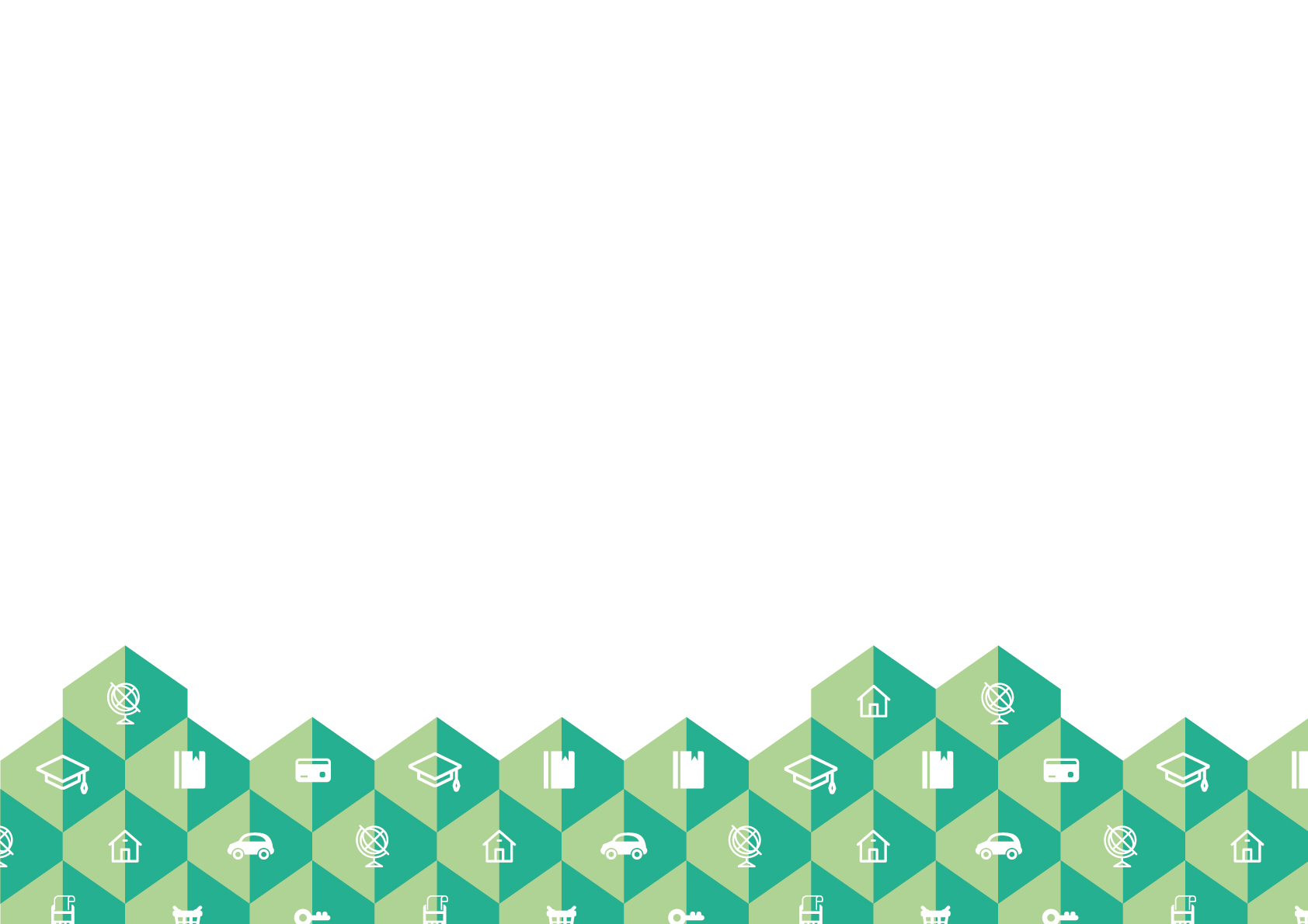 Обучение педагогов в рамках реализации базовой программы ПК в Вологодском РМЦ

Кожанова Ольга Александровна
старший методист Вологодского РМЦ
Общая характеристика контингента обучающихся педагогов
152 чел. 
обучились в 4 кв. 2019 г.
22% учителя начальной школы
57% педагоги
 5-10 классов
21 % преподаватели СПО
Из них:
65% - из муниципальных образований Вологодской области
35% - из г.Вологды и г. Череповца
[Speaker Notes: Вологодский РМЦ приступил к обучению педагогов с октября 2019 года. Обучение шло в 3 этапа, по 40-60 человек. Как указано в слайде педагоги обучались в основном из муниципальных общеобразовательных учреждений, сельских школ и организаций СПО. В связи с этим уже после 1 этапа наметились основные организационные и методические задачи, которые необходимо было решить в следующих этапах для более качественного обучения педагогов в рамках программы повышения квалификации.]
Основные проблемы организации обучения педагогов и пути их решения
Низкий уровень финансовой грамотности педагогов
Направленность педагогов на работу с разными возрастными категориями обучающихся
Невысокий уровень мотивации педагогов на обучение



1. Организационные мероприятия
2.  Использование игровых технологий в реализации базовой программы ПК
[Speaker Notes: На 1 этапе наметились две проблемы к решению которых возможно было подойти организационными методами. Низкий уровень финансовой грамотности педагогов за исключением 13 % учителей, преподающих в школах и организациях СПО экономические дисциплины. Преподавание разных дисциплин в школах и работа с разными возрастными категориями обучающихся создавали затруднения в проектном выполнении итоговых аттестационных работ. Возникали сложности в межличностном и групповом общении, низкая мотивация педагогов к обучению мешала выполнению задач курса.]
Организационные мероприятия 1. Использование именных табличек  (ФИО, должность, место работы).- разделение педагогов на группы в первый день обучения методистами РМЦ (по дисциплинам, классам, параллелям);- быстрое знакомство, включение в учебный процесс и определение общих задач обучения для выполнения темы проекта;
[Speaker Notes: Организационные мероприятия на 2 и 3 потоке обучения привели к экономии времени для решения методических задач.1. Использование именных табличек с первой минуты обучения (ФИО, должность, место работы).- разделение педагогов на группы в первый день обучения методистами РМЦ по принципу работы в одной параллели, на одном учебном предмете, с обучающимися одного возраста. Предполагалось, что в группах должны быть представители областного центра и муниципальных образований области для большего обмена опытом. Распределение было не жестким, педагоги могли перейти из группы в группу по желанию. Таких переходов было не много 4-5.]
- личное обращение к педагогу во время обучения, при работе в группах, при защите проектов
[Speaker Notes: Организационные мероприятия на подготовительном этапе позволили сократить время на формировании групп, постановке целей и задач обучения, высвободить время для повышения финансовой грамотности педагогов.]
2. Техническое и методическое сопровождение групп- расстановка мебели для моментальной посадки в группы;- наличие в ноутбуках для групп всей информации для разработки и защиты проекта (шаблон презентации, сопроводительной записки, список необходимых ссылок на источники и сайты, используемые при обучении);- возможность выбора темы проекта из 3-х предложенных методистами РМЦ).
[Speaker Notes: Первый этап показал, что педагоги относятся к выбору темы проекта исходя из первых лекций преподавателей курса финансовой грамотности. Поэтому выбирают в основном тему «Личные финансы», «Семейный бюджет» и т.д., оставляя без внимания другие интересные темы, которые рассматриваются последними. Методисты Вологодского РМЦ разработали список тем и предложили сформированным группам по 3 на выбор, адаптированных именно к этим группам и учитывающим особенности возраста обучающихся.]
Сравнение тем проектов разных потоков
Темы проектов – 1 поток
Методическая разработка внеурочного занятия по теме «Семейный бюджет»
Методическая разработка урока по теме «Предпринимательская деятельность»
Методическая разработка урока по теме «Семейный бюджет», 2 класс
Методическая разработка внеурочного занятия по теме «Деньги любят счет»
Методическая разработка внеурочного занятия по теме: «Как стать грамотным заёмщиком?»
Методическая разработка внеурочного занятия в форме квест-игры.
Методическая разработка урока по теме: «Деньги и их функции»
Темы проектов – 3 поток
Методическая разработка внеурочного занятия по теме «Автострахование», 10 класс
Методическая разработка внеурочного занятия по теме «Виртуальное путешествие в банк»  6 класс
Методическая разработка урока по теме  «Семейный бюджет: доходы и расходы»,  9 класс
Методическая разработка фрагмента урока по теме «Деньги и их функции», 7 класс
Методическая разработка урока по теме «Формирование бизнес-идеи», III курс
Методическая разработка родительского собрания «Деньги портят детей?» 5 класс
Методическая разработка урока по теме  «Налоги и налогообложение»  в учебной дисциплине «Обществознание» в системе СПО
[Speaker Notes: Для сравнения представлены темы 1 и 3 потоков. На 3 этапе темы стали более конкретными, разнообразными и охватывающими разные формы проведения занятий. Для групп, объединяющих преподавателей разных дисциплин (химия, география, технология, изобразительное искусство), были предложены темы по разработке внеучебных школьных мероприятий по финансовой грамотности)]
Организационные мероприятия на подготовительном этапе позволили:

сократить время на формирование групп, постановку целей и задач обучения

 высвободить время для повышения финансовой грамотности педагогов

познакомить  и заинтересовать преподавателей, создать положительную мотивацию к обучению
[Speaker Notes: На 2 и 3 потоке к концу 1 дня обучения были сформированы группы, выбраны темы проектов, определены ключевые задачи, что в 1 потоке обучения происходило только к концу 3 дня обучения.]
Формы работы с педагогами при реализации базовой программы ПК- Лекция (с использованием электронных образовательных ресурсов проекта)- Лекция-беседа
[Speaker Notes: Представленные формы работы с педагогами при освоении ими базовой программы курсов позволяли решить основные задачи: повысить уровень финансовой грамотности педагогов, показать основные методики преподавания курса «Финансовая грамотность» в различных учебных заведениях области, предоставить возможность самостоятельно разработать урок или мероприятие по данному курсу.]
- Практическое занятие с разделением  педагогов на группы для решения проблемных задач и ситуаций- Практическое занятие с использованием игровых технологий-  Самостоятельная индивидуальная и групповая работа с УМК по курсу «Финансовая грамотность» и другими ресурсами Проекта
[Speaker Notes: Наиболее результативными были практические занятия с использованием игровых технологий. Методистами РМЦ была проведена игра по теме «Семейный бюджет». Она была заимствована из ресурсов Проекта. Педагоги уже были разделены на группы (слайды 5 и 6), с удовольствием играли. Несколько групп, вдохновленных игровыми технологиями, реализовали их в своих проектах и представили на защите.]